Secrets of Successful Pro Bono Partnerships
John Corker
Director
National Pro Bono Resource Centre
UNSW, Sydney, Australia
Plan
About the Centre
Key Themes
Features of an attractive community organisation
Features of an attractive law firm
National Pro Bono Resource Centre
2
The Centre
Established 2002
Government funded - based at the Law Faculty at the University of New South Wales
A Company with a Board and Advisory Council members from across the legal assistance sector
4 full-time staff
National Pro Bono Resource Centre
3
Mission Statement
The National Pro Bono Resource Centre is an independent centre of expertise that aims to grow the capacity of the Australian legal profession to provide pro bono legal services that are focused on increasing access to justice for socially disadvantaged and/or marginalised persons, and furthering the public interest.
The Centre is not a pro bono clearing house.
National Pro Bono Resource Centre
4
Key Programs
National Pro Bono Aspirational Target (35 hrs)
Biennial survey of all law firms with > 50 lawyers
Biennial Access to Justice and Pro Bono Conference – Sydney June 2015
National Pro Bono Professional Indemnity Insurance  Scheme for in-house lawyers
National Pro Bono News - monthly
Undertake Research and Publish and Maintain Guides/Resources
National Pro Bono Resource Centre
5
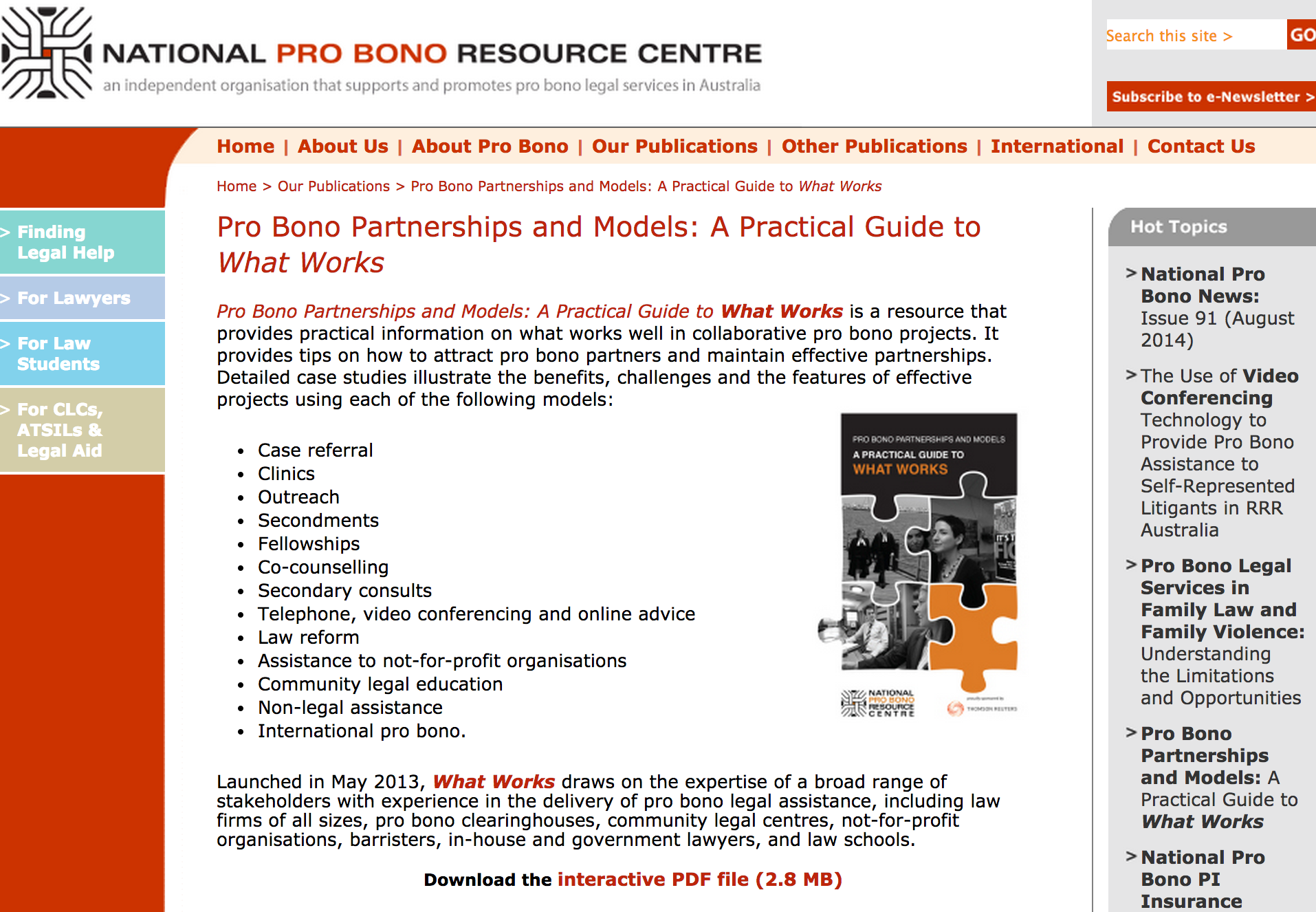 National Pro Bono Resource Centre
6
Successful Partnership Secrets
What is success?
Does it make a difference?
Does it achieve its goal?
Success must be judged according to the model of partnership
National Pro Bono Resource Centre
7
Themes of Success
Relationships
Establishing new ones
Maintaining existing ones
Strong pro bono culture
Innovation/Strategy
National Pro Bono Resource Centre
8
Relationships
Trust/Respect/Humility
Open communication
Understand your partner
Understand their perspective
Invest time
Acknowledge the chemistry
National Pro Bono Resource Centre
9
Practical Tips
Have a single point of contact
Understand roles and responsibilities
Understand the solicitor-client agreement
Leverage from org’s induction process
Plan for how a project will be evaluated as this helps crystallize mission and objectives
National Pro Bono Resource Centre
10
Relationship Maintenance
Regular communication
Events
Coffee
Newsletters/Feedback
Extra effort required if remote or occasional
Succession planning
Open and Honest Communication
National Pro Bono Resource Centre
11
A strong pro bono culture
Best law firms have an embedded pro bono culture
Culture varies across firms and between offices
Strong culture needs leadership
Does the firm really want to help?
National Pro Bono Resource Centre
12
Strategy/Innovation
Strong pro bono partnerships take a strategic approach to meeting need
They innovate to address challenges
 Pro bono can be used pro-actively
 Community Legal Education
 Co-location and integration of legal and other community services
National Pro Bono Resource Centre
13
An Attractive Community Organisation
Presents a clear strategy and plan
Appeals to the interests and culture of a firm
Articulates the outcomes sought
Confines the scope and quantify amount of legal work
Demonstrates necessary organisational ability and skills
National Pro Bono Resource Centre
14
An Attractive Community Organisation
Provides any necessary training
Provides consistent point of contact 
Ensures firms have a good experience
Is not afraid to ask
National Pro Bono Resource Centre
15
An Attractive Law Firm
Views and respects the community org as an equal partner with valuable skills and experience
Is open, honest and clear about why it is involved
Understands and prioritises the needs and interests of pro bono clients
National Pro Bono Resource Centre
16
An Attractive Law Firm
Trusts the community org as to whether a clients' matter is in the public interest
Provides personnel to a pro bono project who are a match for the task
Is genuinely interested in the community organisation and assisting it to build capacity.
National Pro Bono Resource Centre
17